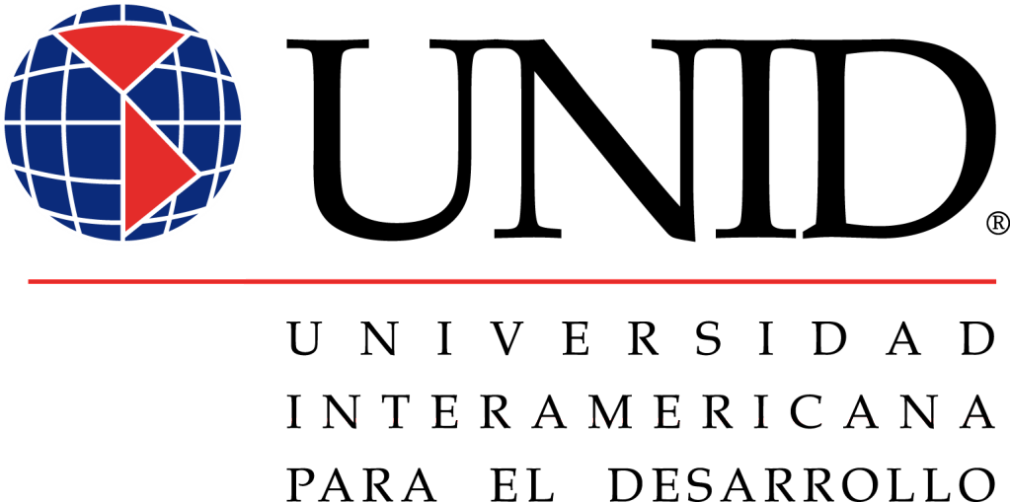 Maestría en Educación con Enfoque a las Nuevas Tecnologías
Materia:
Evaluación Educativa.
MAESTRA: Soledad Hernández Sánchez
ALUMNAS: Beatriz Gisel Carmona Jaime
                  Liliana Vázquez Ríos
Agente Evaluador

          Interno                           Externo
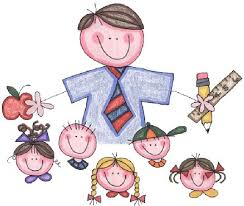 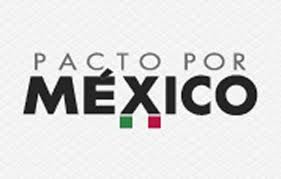 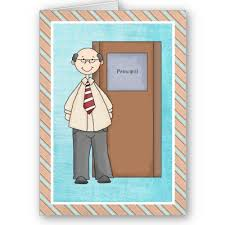 Evaluación interna
¿Qué es?
Es la evaluación que es llevada a cabo y es promovida por los propios integrantes de un centro de trabajo.
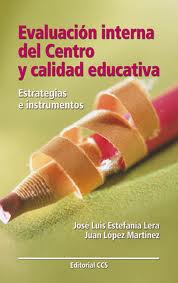 Evaluación interna
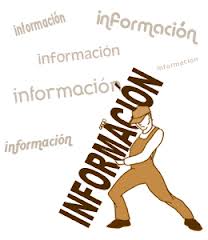 ¿En qué consiste?

En la recopilación de información y el análisis crítico del quehacer de una institución
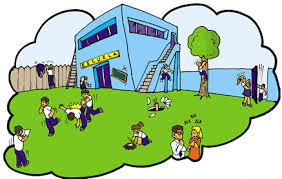 Evaluación interna
¿Quiénes participan?

Profesores.
Alumnos.
Padres de familia.
Orientación educativa.
Directivos.
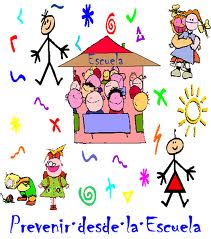 Evaluación interna
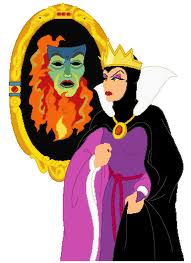 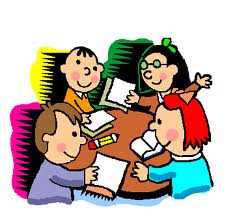 Tipos de evaluación interna.

Autoevaluación.
Coevaluación.
Heteroevaluación.
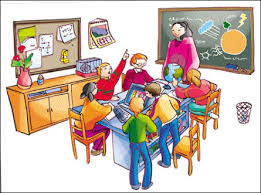 Evaluación interna
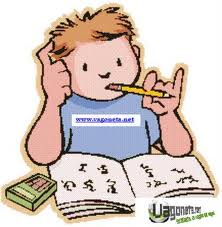 Autoevaluación:
Evalúan su propio trabajo
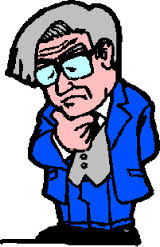 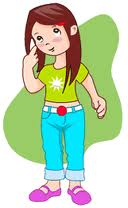 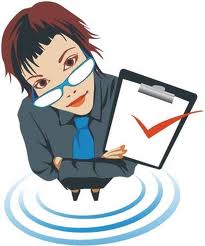 Evaluación interna
Heteroevaluación:
Se evalúa una actividad, objeto, producto
Se integra a partir de distintos sujetos evaluadores
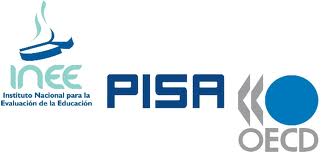 Evaluación interna
Coevaluación:
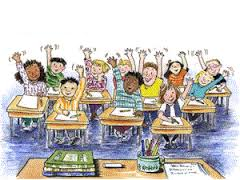 Evaluación mutua de una actividad o trabajo
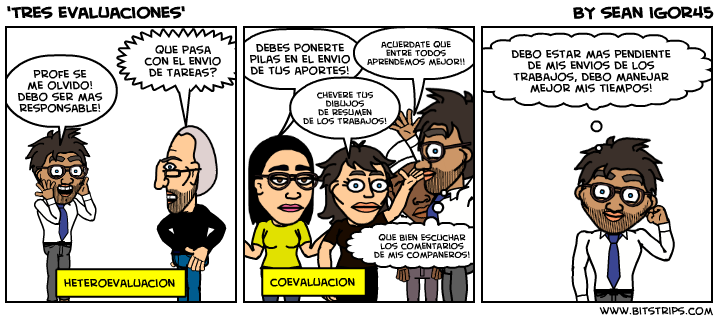 Evaluación interna
Técnicas
Observación, entrevista, encuesta
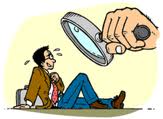 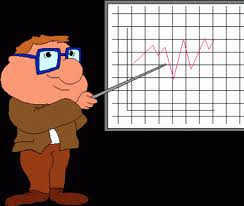 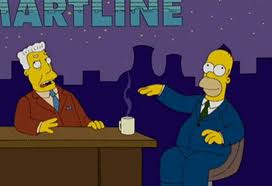 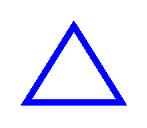 Evaluación interna
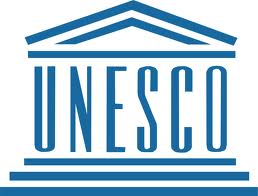 Instrumentos
Registros normalizados, escala de valoración y cuestionario
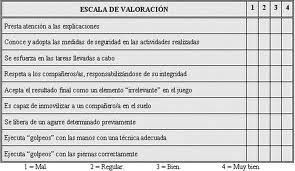 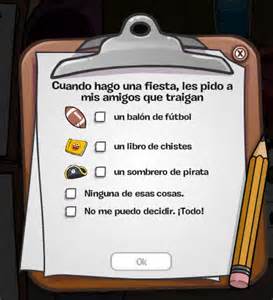 Evaluación interna
Evaluación externa
Son todas las personas o entidades  ajenas al proyecto  o institución
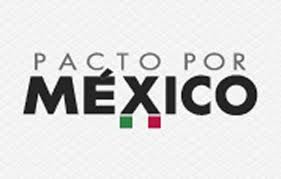 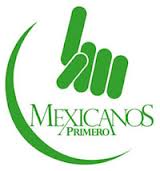 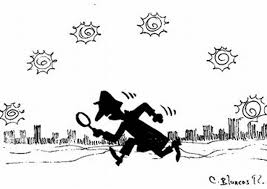 Evaluación externa
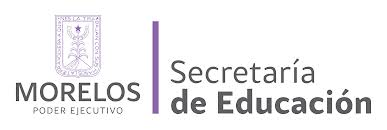 La necesidad de evaluación externa puede provenir
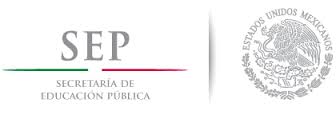 Del propio centro educativo.
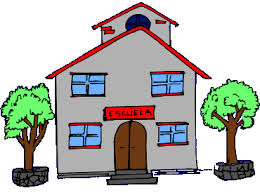 La Administración General.
Institución de Poder.
Departamentos de Inspección
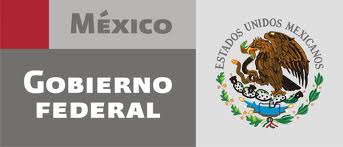 Evaluación externa
¿Para qué la evaluación externa?
Se realiza con el objetivo de conseguir una mejora permanente
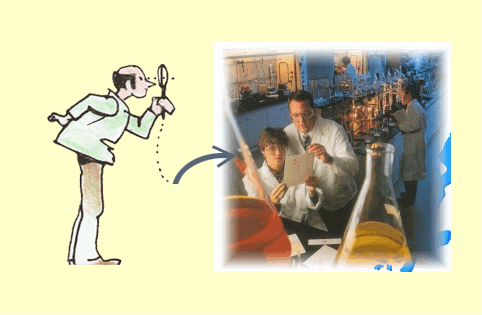 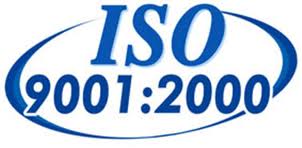 Evaluación externa
¿Qué se evalúa?
La optimización de los recursos
Humanos
Materiales
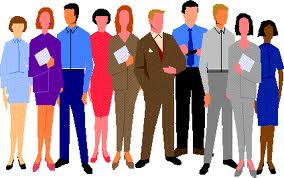 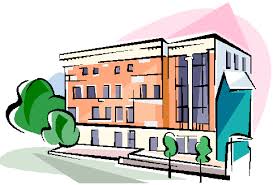 Se evalúan los resultados respecto a los objetivos,  procesos y a las estrategias
Evaluación externa
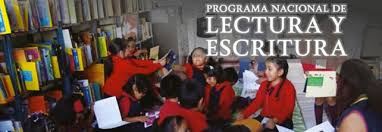 Evaluación de los aprendizajes y el currículum.
Evaluación de los programas  educativos.
Evaluación de los docentes
Evaluación del sistema educativo.
Evaluación internacional del rendimiento educativo.
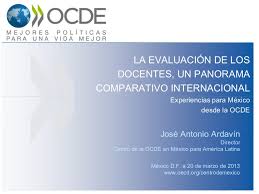 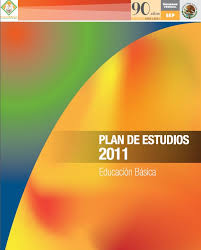 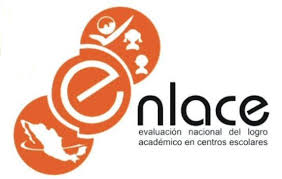 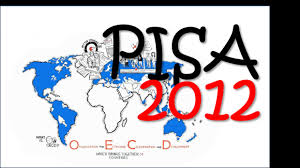 Evaluación externa
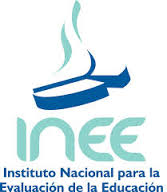 ¿Quién  la realiza?
Expertos en evaluación, personas capacitadas y depende del tipo de institución patrocinadora encargada de llevar el proyecto de evaluación
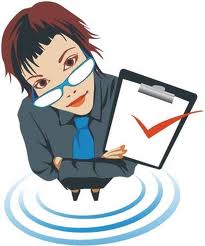 Evaluación externa
Evaluación externa
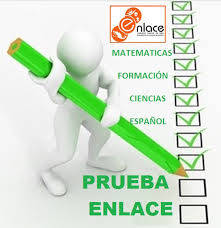 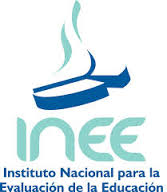 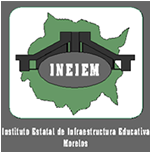 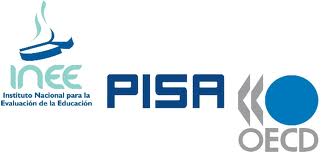